Уроки физики    Вторушина С.В.      7  класс  т№3  (3 состояния)
Уроки физики    Вторушина С.В.      7  класс  т№3  (3 стояния в-ва)
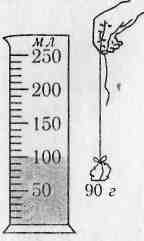 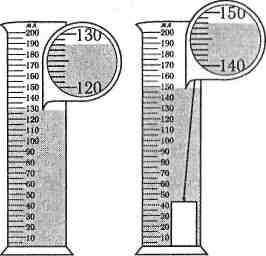 V=100 cм 3
Vцилиндра=148cм 3 -128cм 3
=20 cм 3
Домашнее задание.
Тема №3
§§ 11,12 
Зад №3 стр. 29
Вода, лед и пар … молекулы какого вещества больше
Вода, лед и пар … молекулы какого вещества больше.
… состоят из молекул
…хаотически движутся
…взаимодействуют
Физика 7
Тема №3
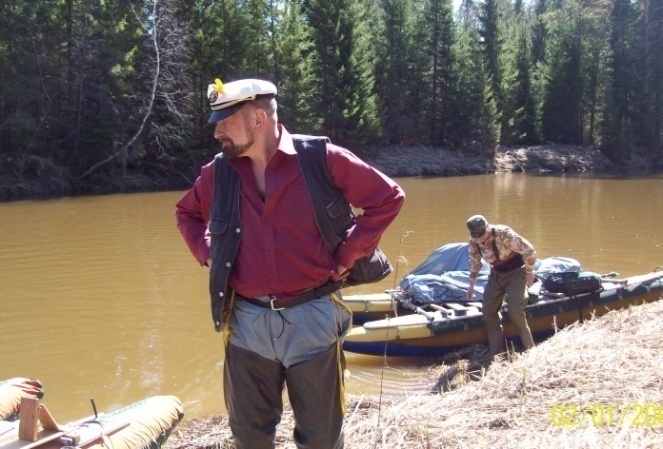 три
состояния
ВЕЩЕСТВА
Физика от физика
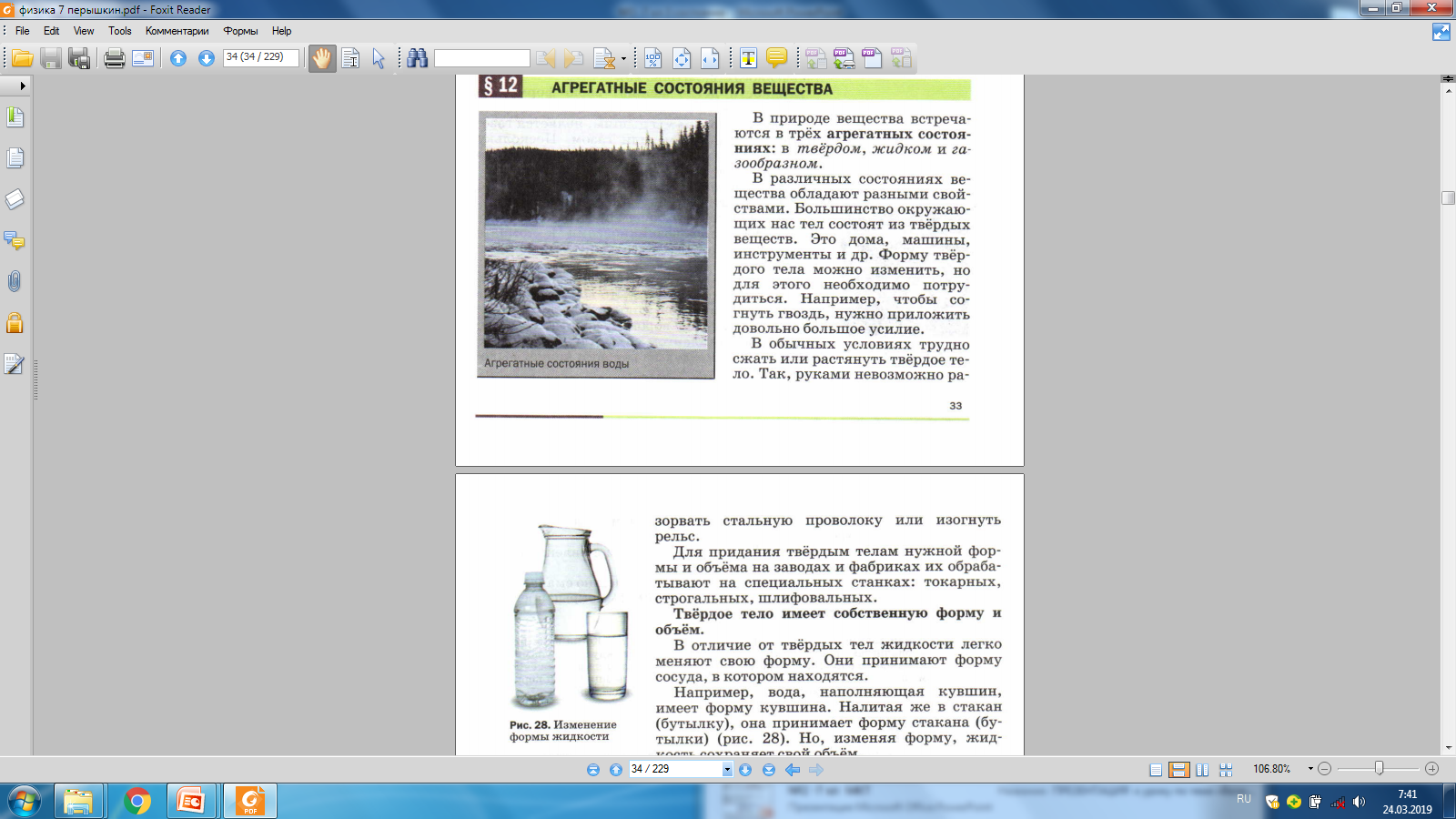 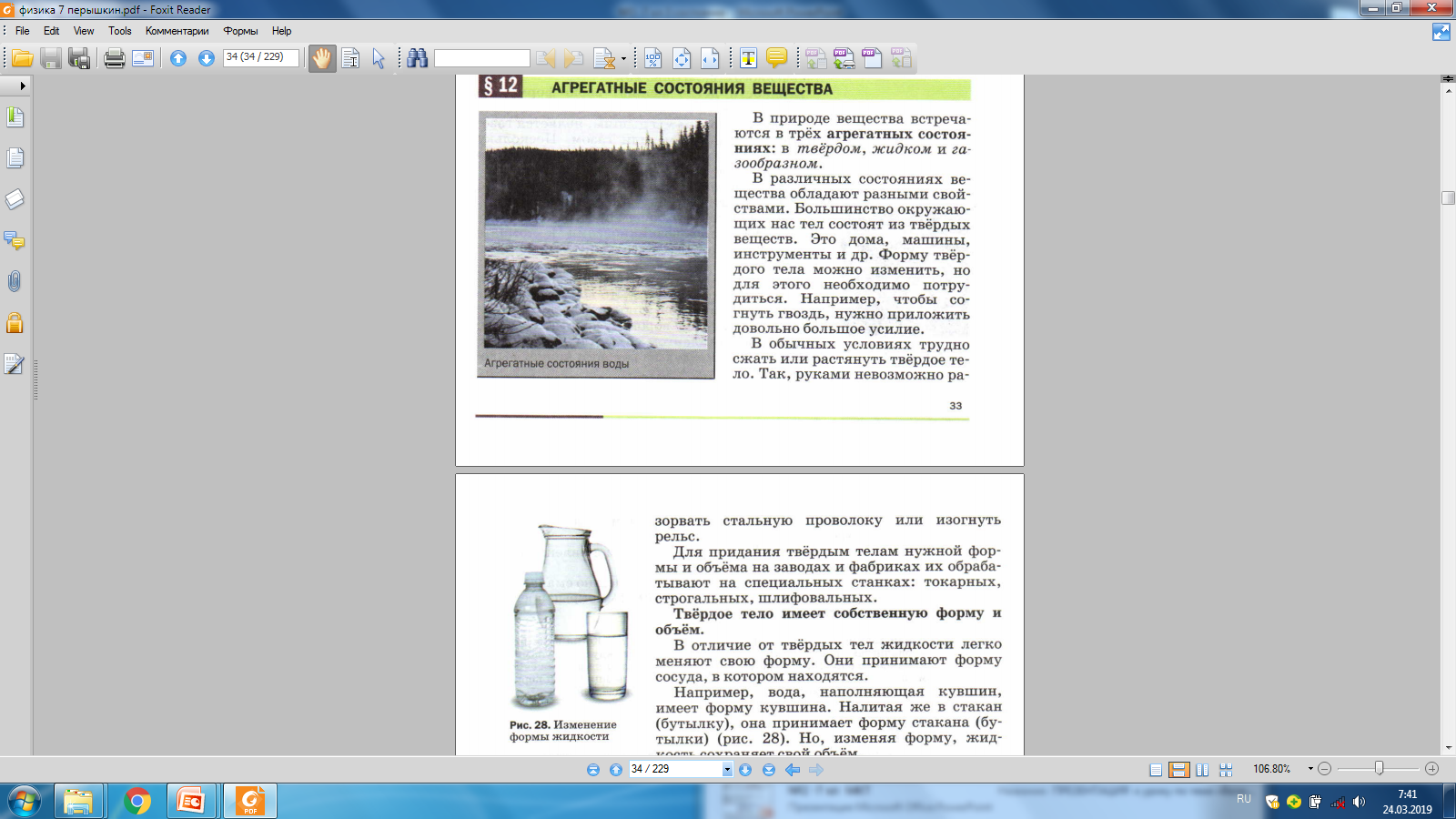 Стр.33,34
… состоят из молекул
…хаотически движутся
…взаимодействуют
  вода
пар
  лёд
молекулы  одинаковые
жидкое
близко
Толкучка
слабое
газообрзное далеко
Бильярд
Очень слабое
твёрдое
Близко
дрожат  в  строю
    сильное
Жадный
 V (сжать) 
  форма сосуда (легкие)
течет
свой  V,  
 форма сосуда
чайник-     
           стакан…
не течёт
свой  V,  
своя  форма
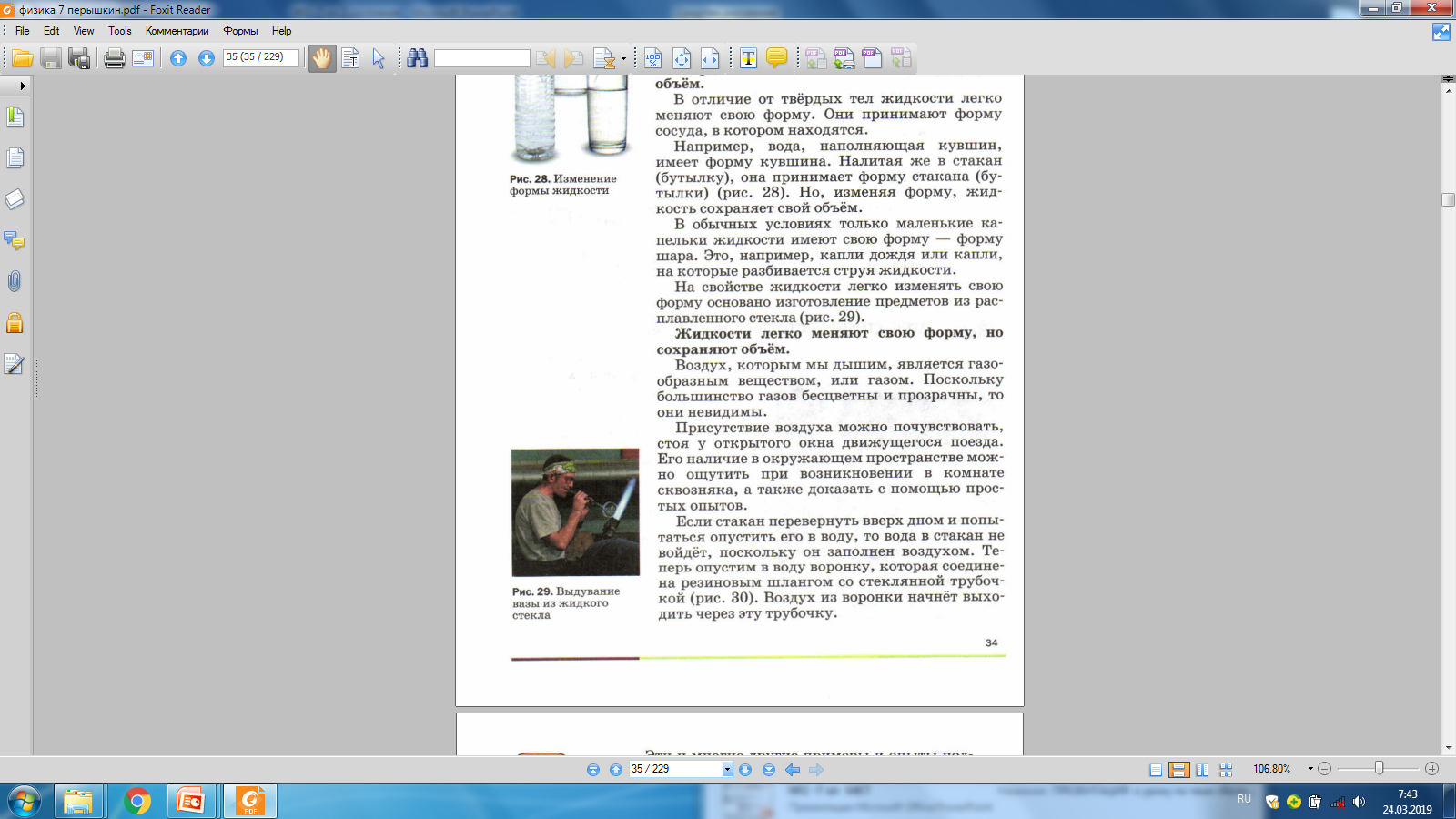 Стр.33,34
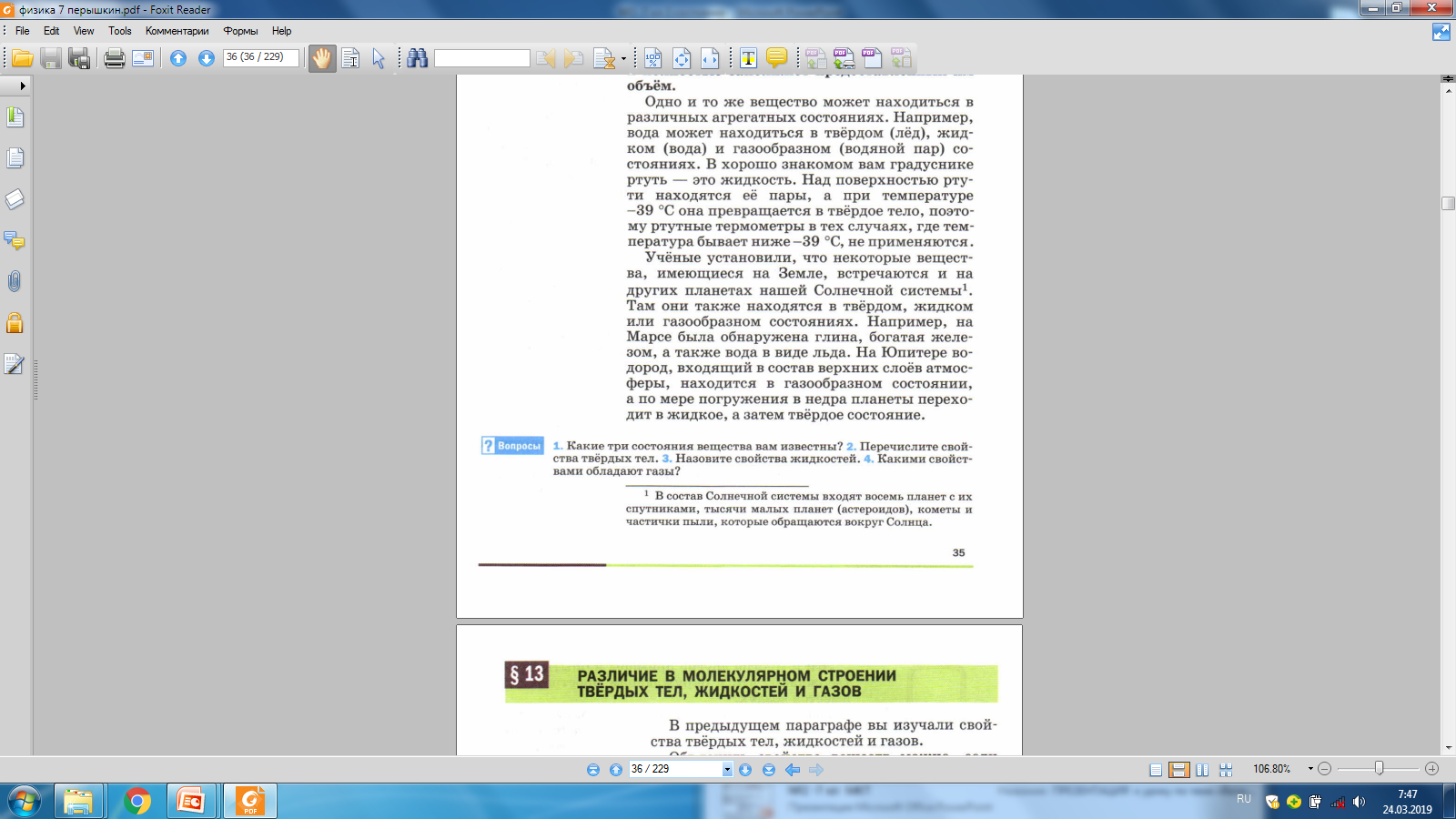 … состоят из молекул
…хаотически движутся
…взаимодействуют
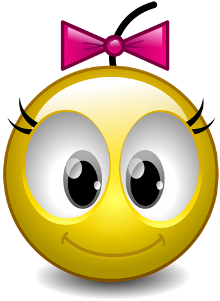 Домашнее задание.
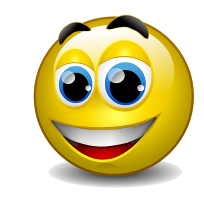 Тема №3
§§ 11,12 
Зад №3 стр. 29
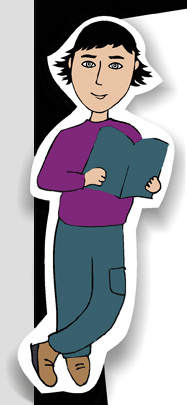 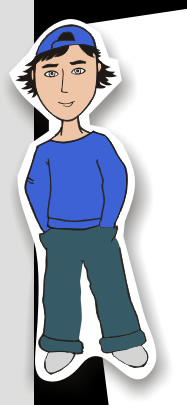 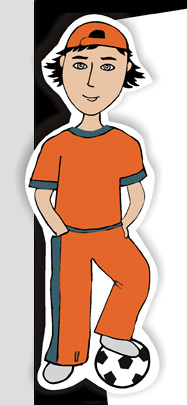 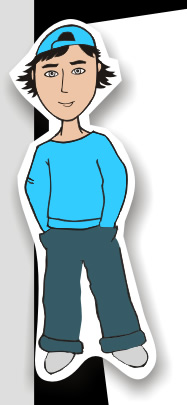 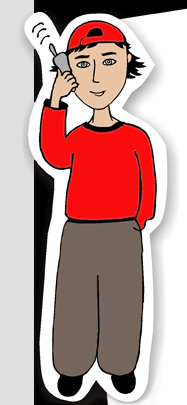 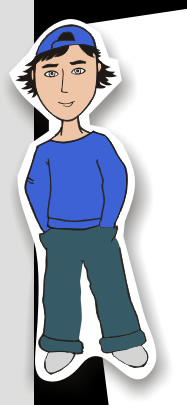 … состоят из молекул
…хаотически движутся
…взаимодействуют
3. фазовые  состояния вещества
- твердое – молекулы сильно взаимодействуют друг с другом, расположены очень близко. 
Вещество имеет свою форму и объем (стол, линейка, лед…)

- жидкое – взаимодействие между молекулами менее сильное, течет. Вещество имеет свой объем и принимает форму сосуда (вода, керосин, ртуть…)

- газообразное – молекулы почти не взаимодействуют, расстояние очень большое. Вещество принимает объем и форму сосуда (воздух, любой газ, пар).
… состоят из молекул
…хаотически движутся
…взаимодействуют
лед    90000
 вода  100000
 пар    59
      
  
                                          
m1масса молекул одинакова
близость молекул
концентрация(n)=
кол-во в 1см3
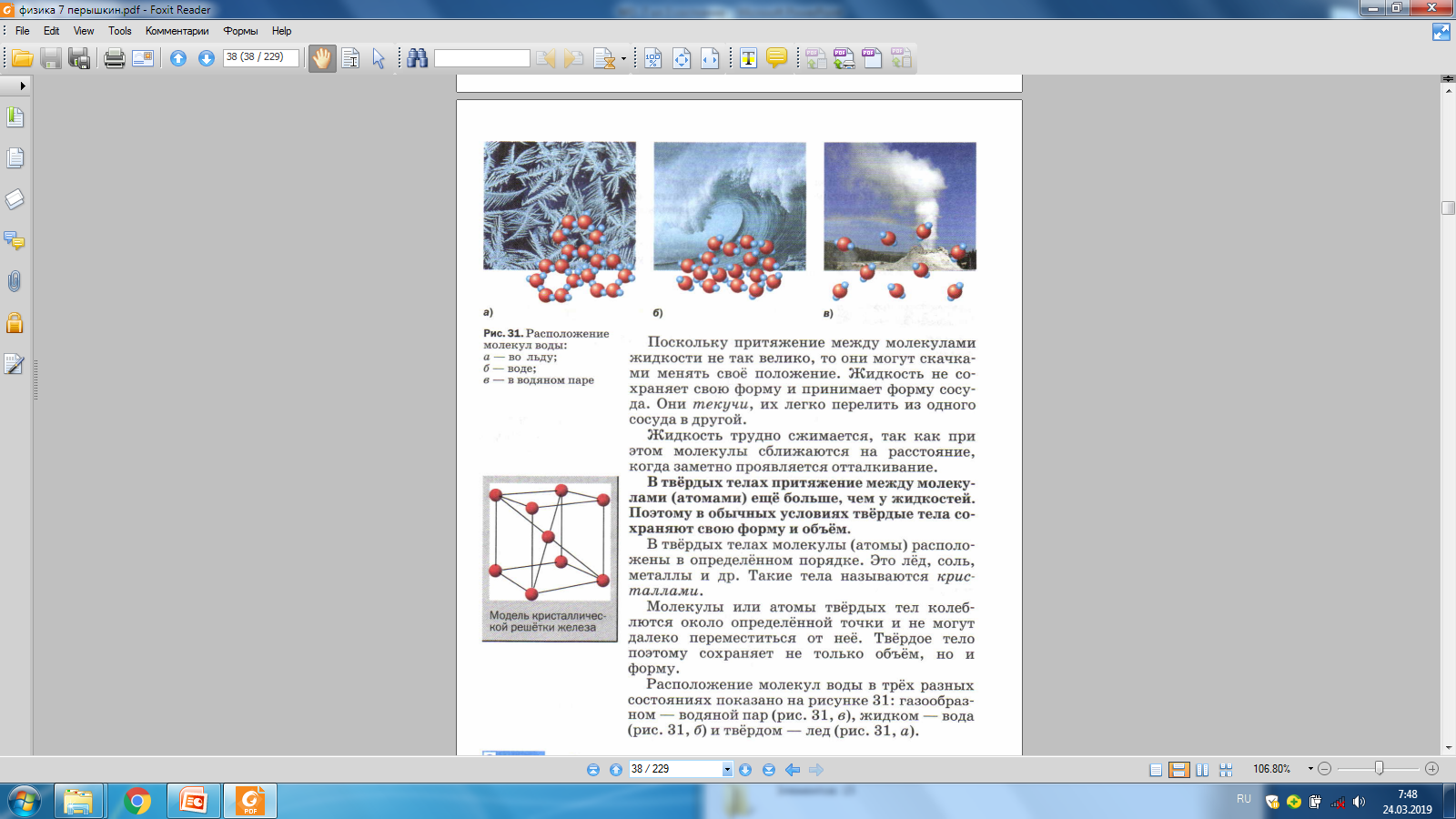 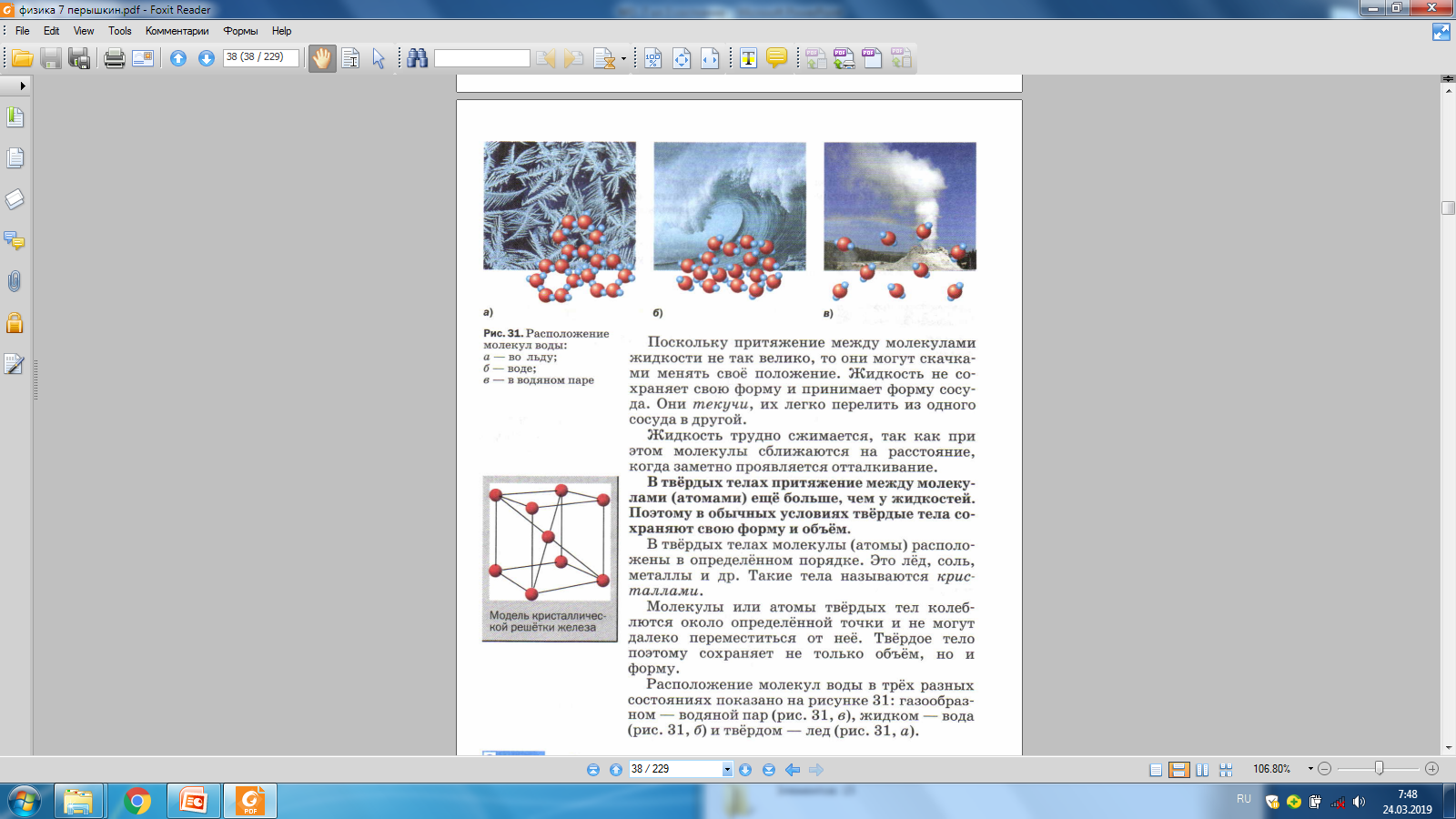 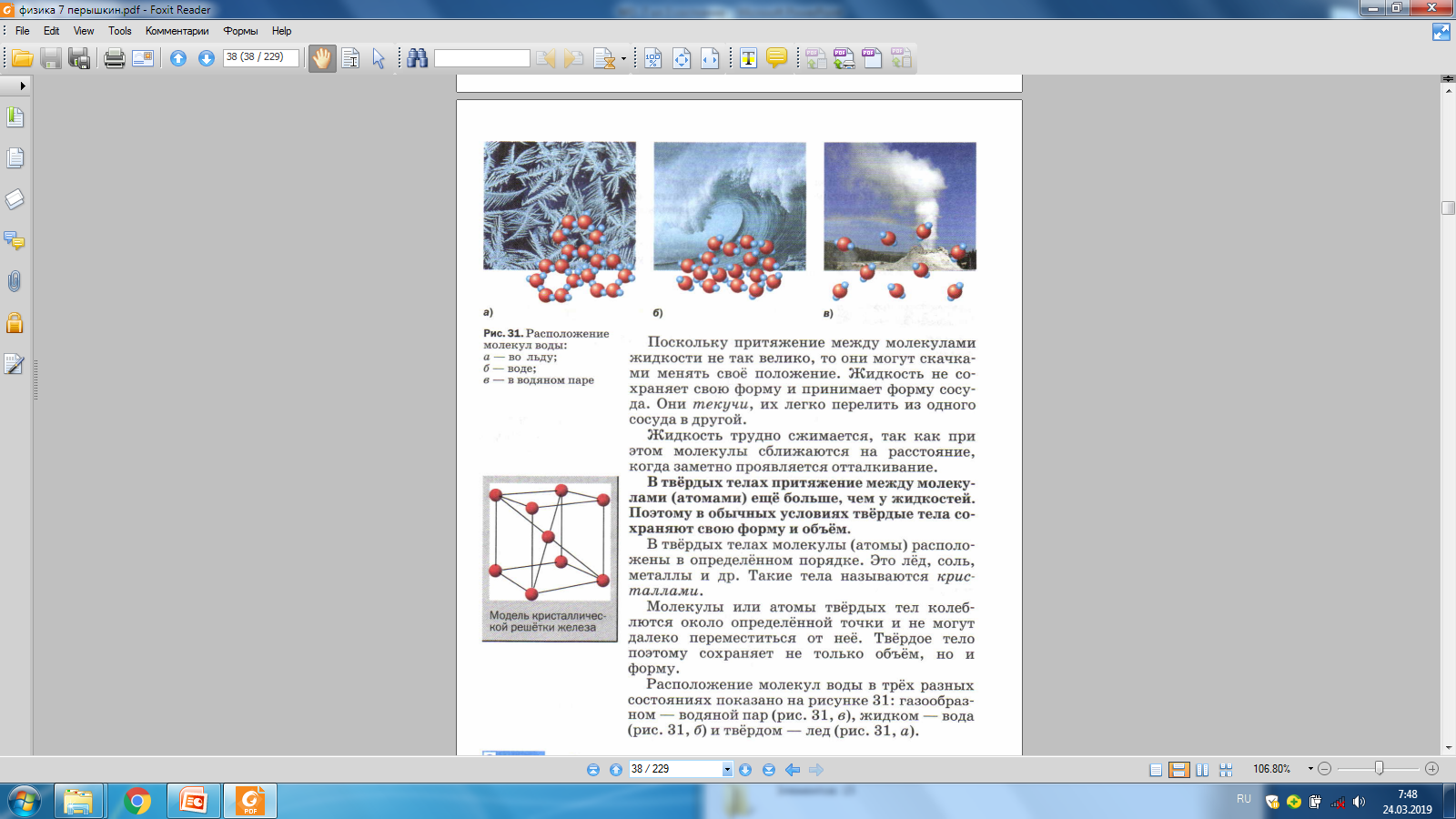 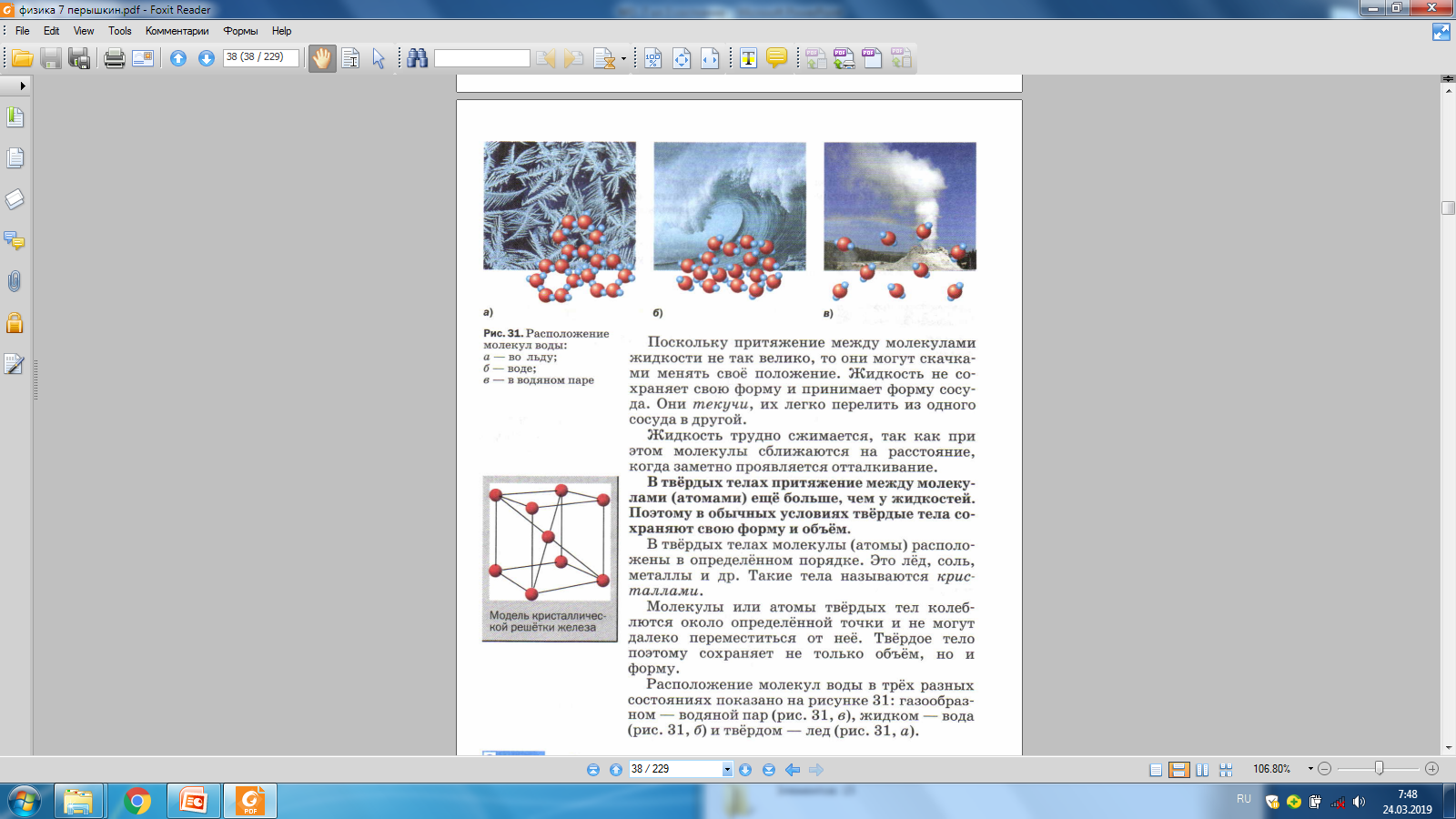 Стр. 37
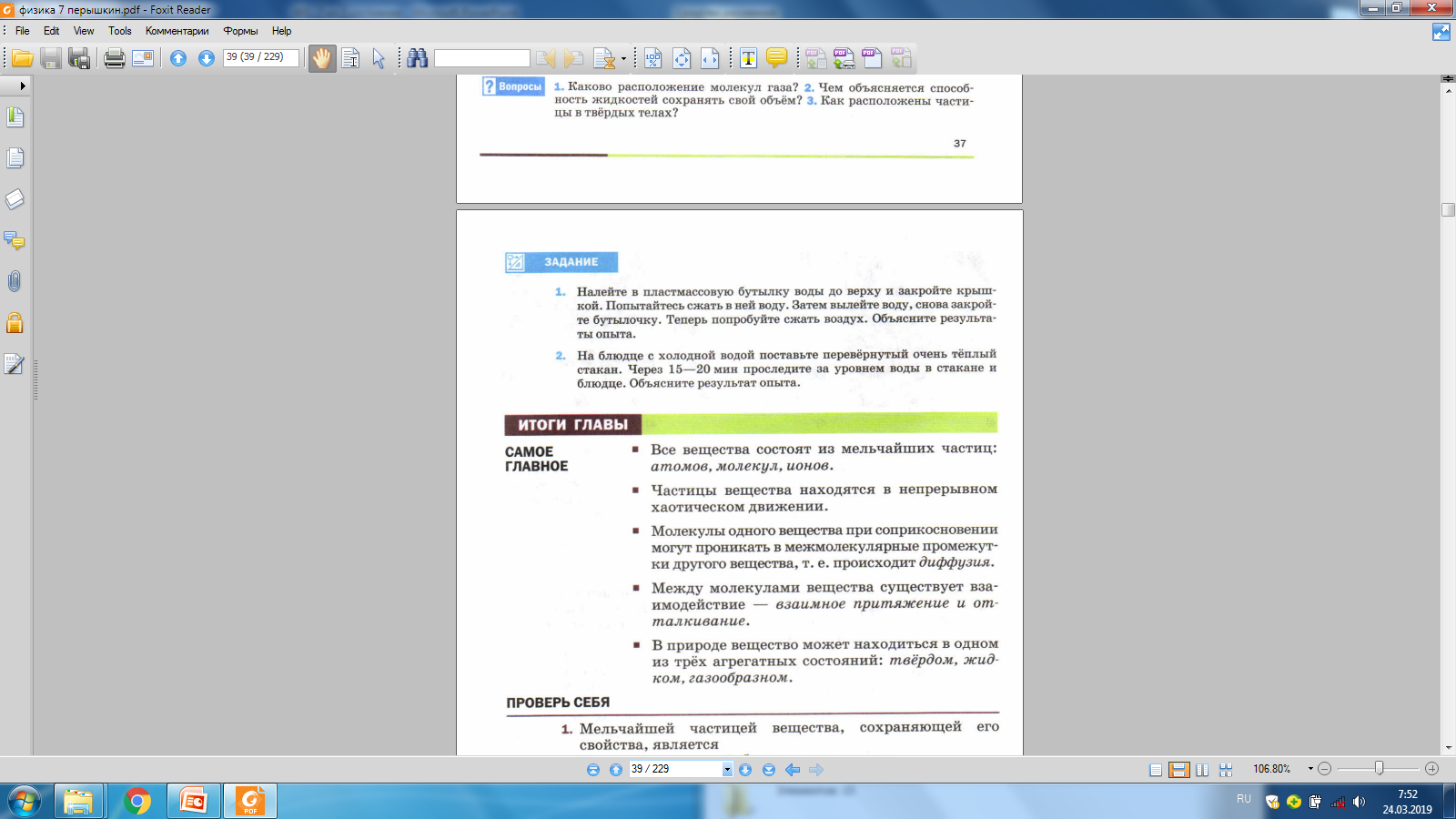 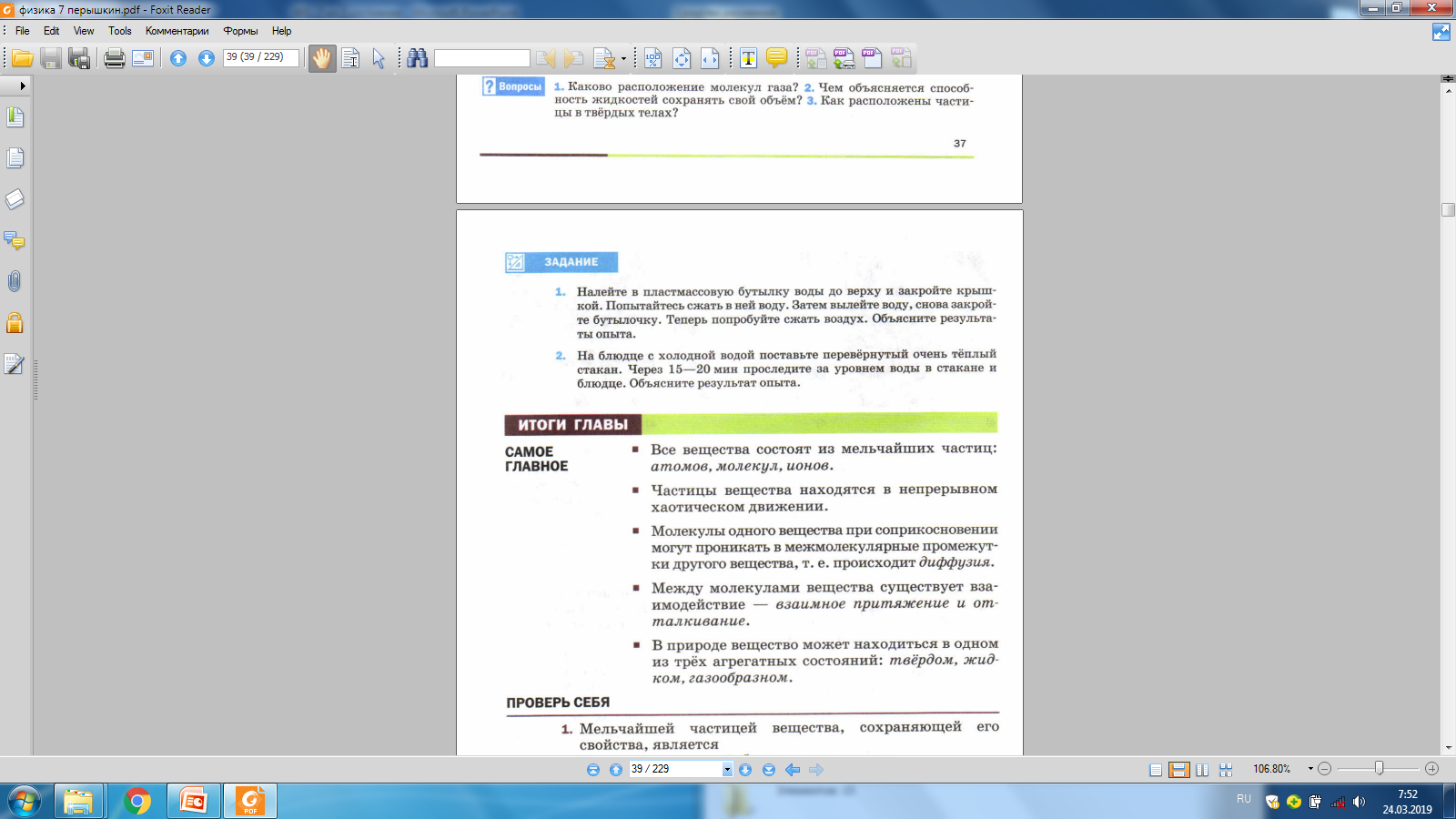 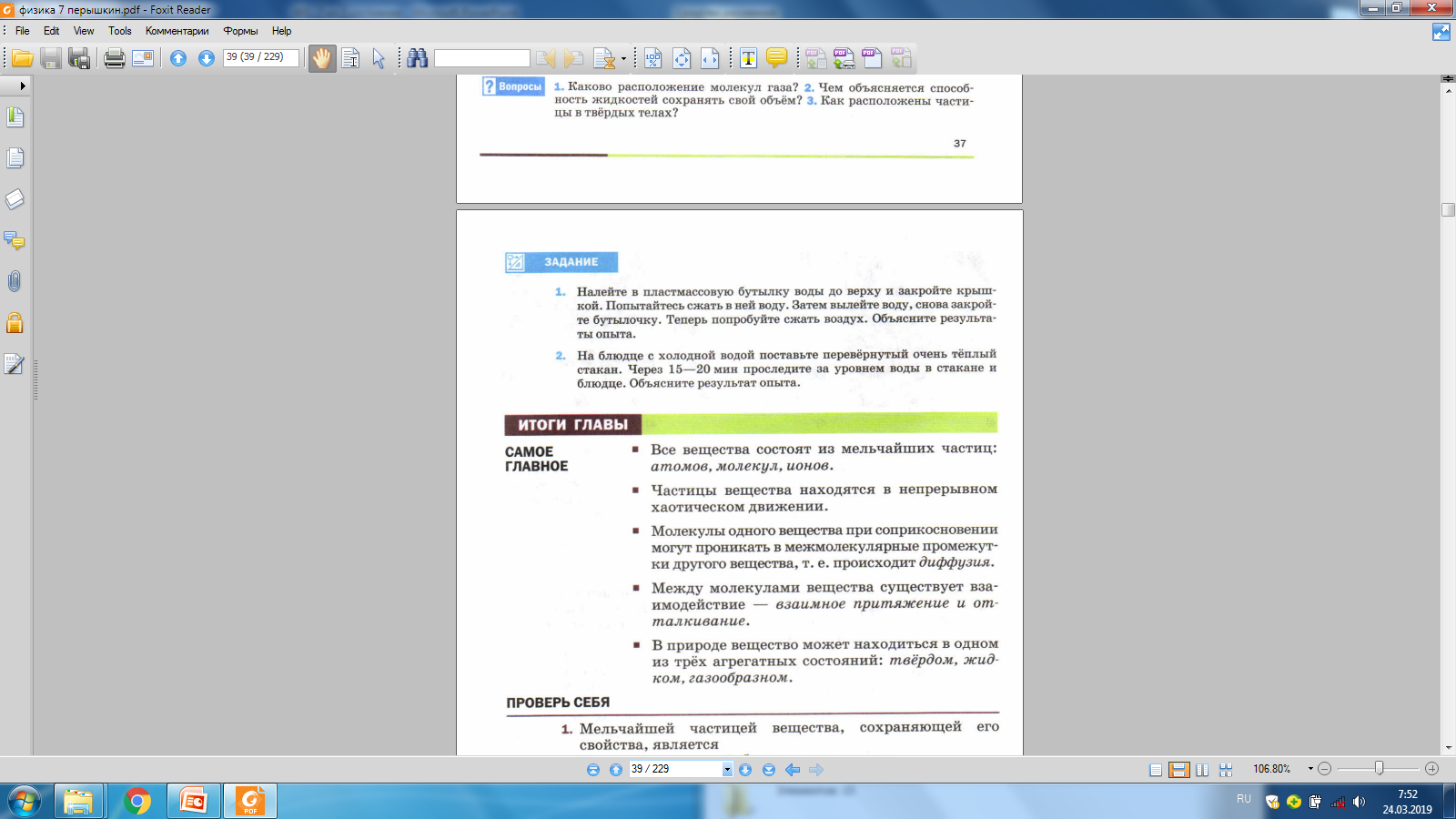 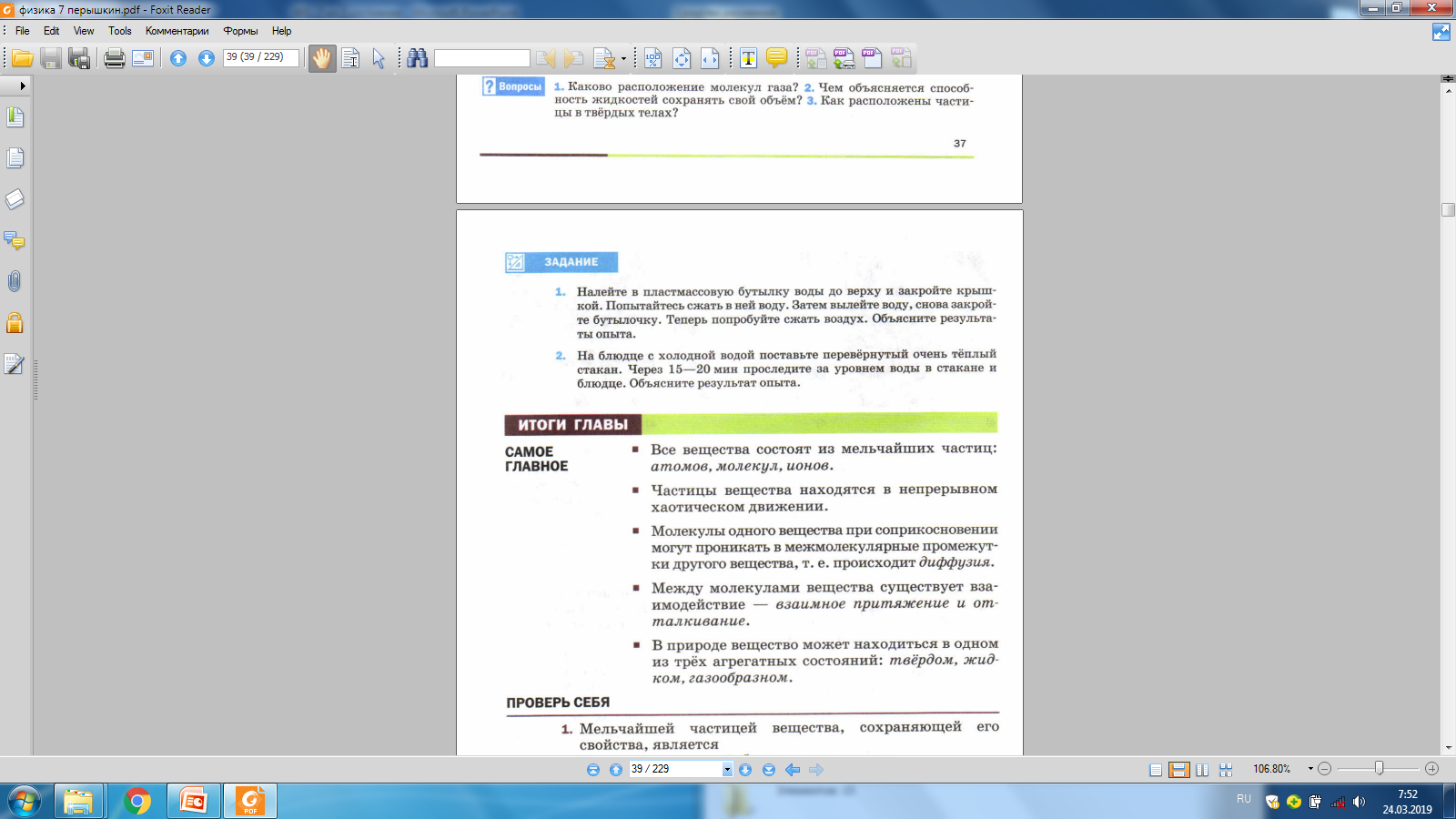 Стр. 38
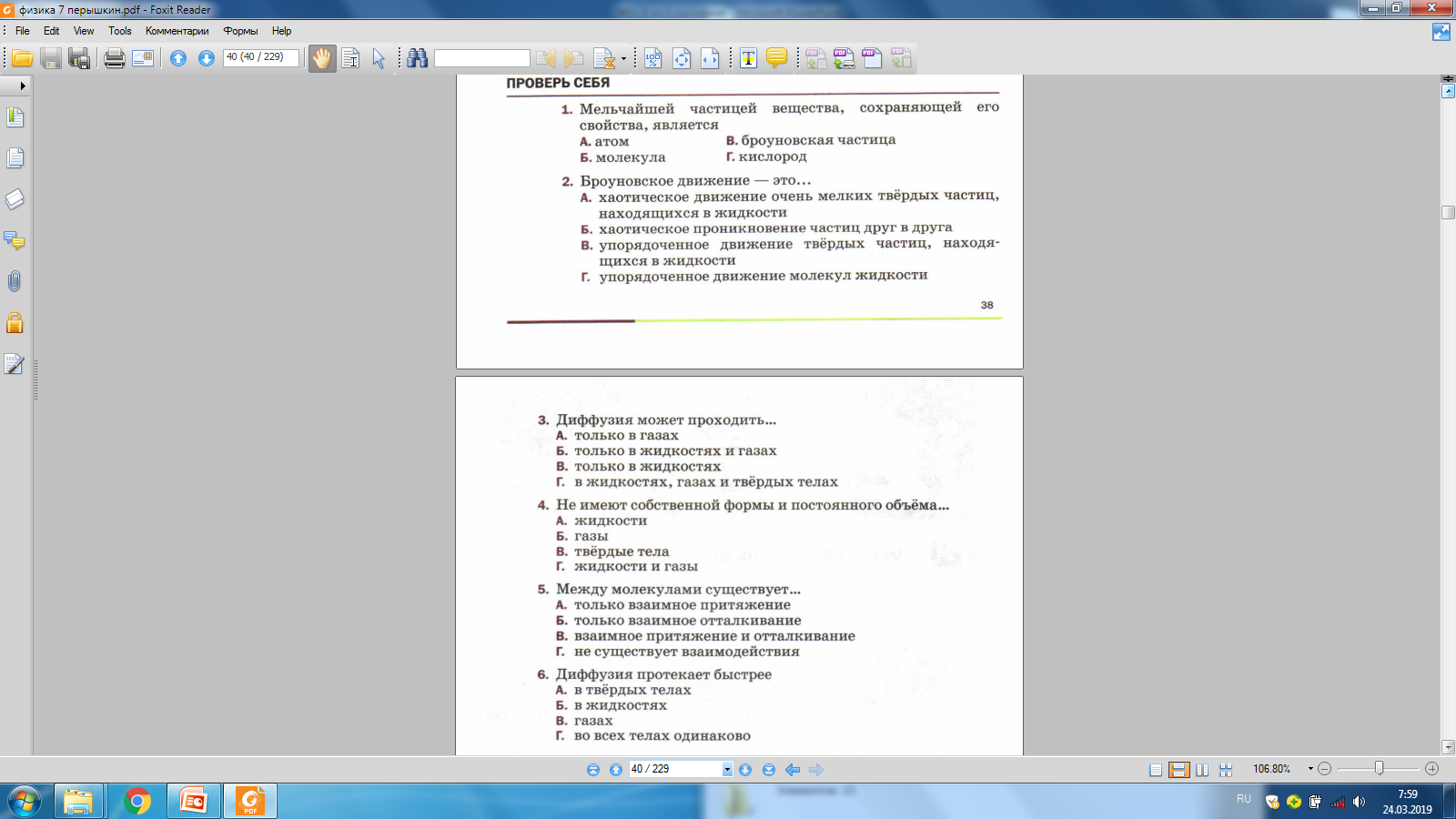 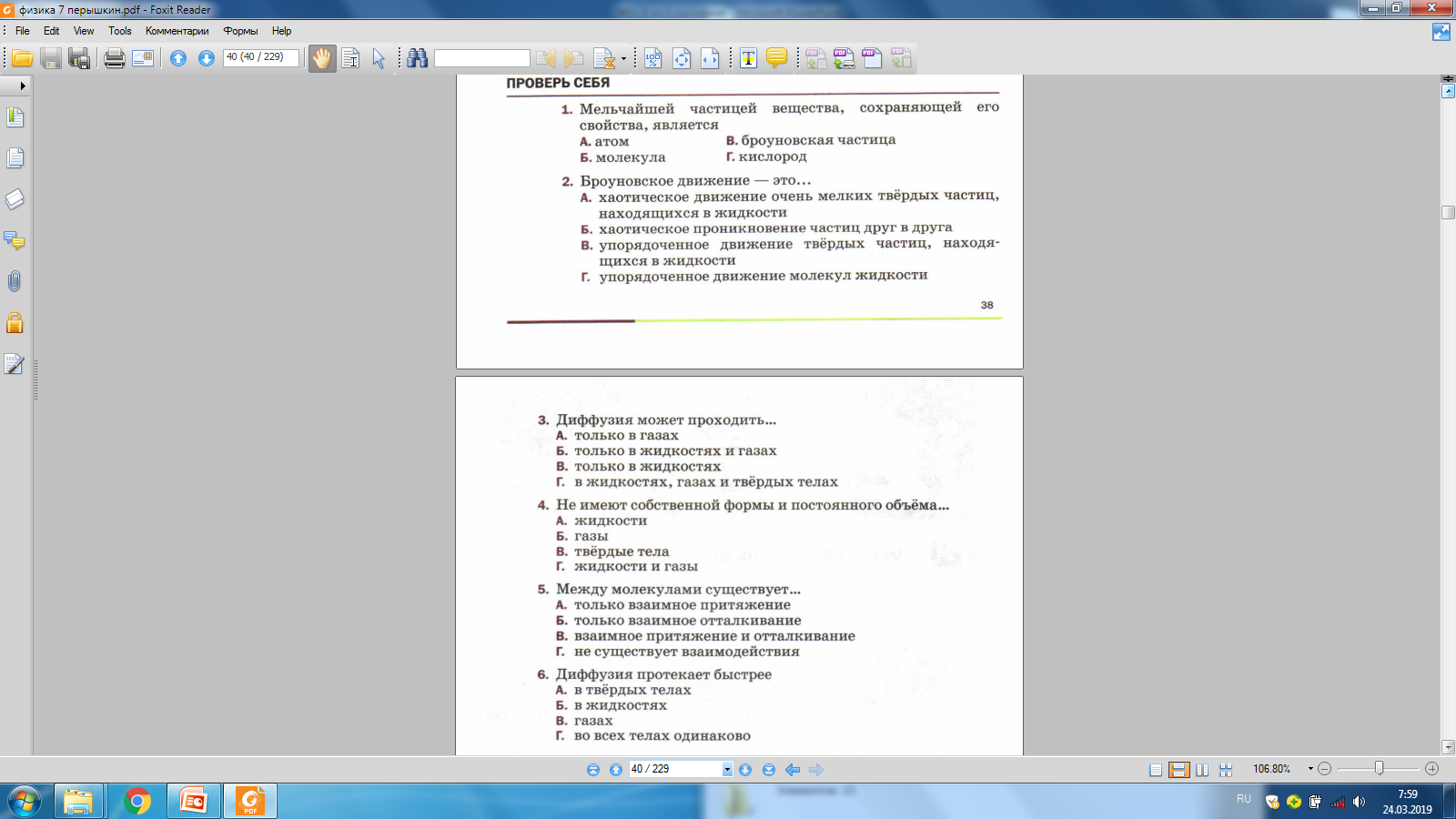 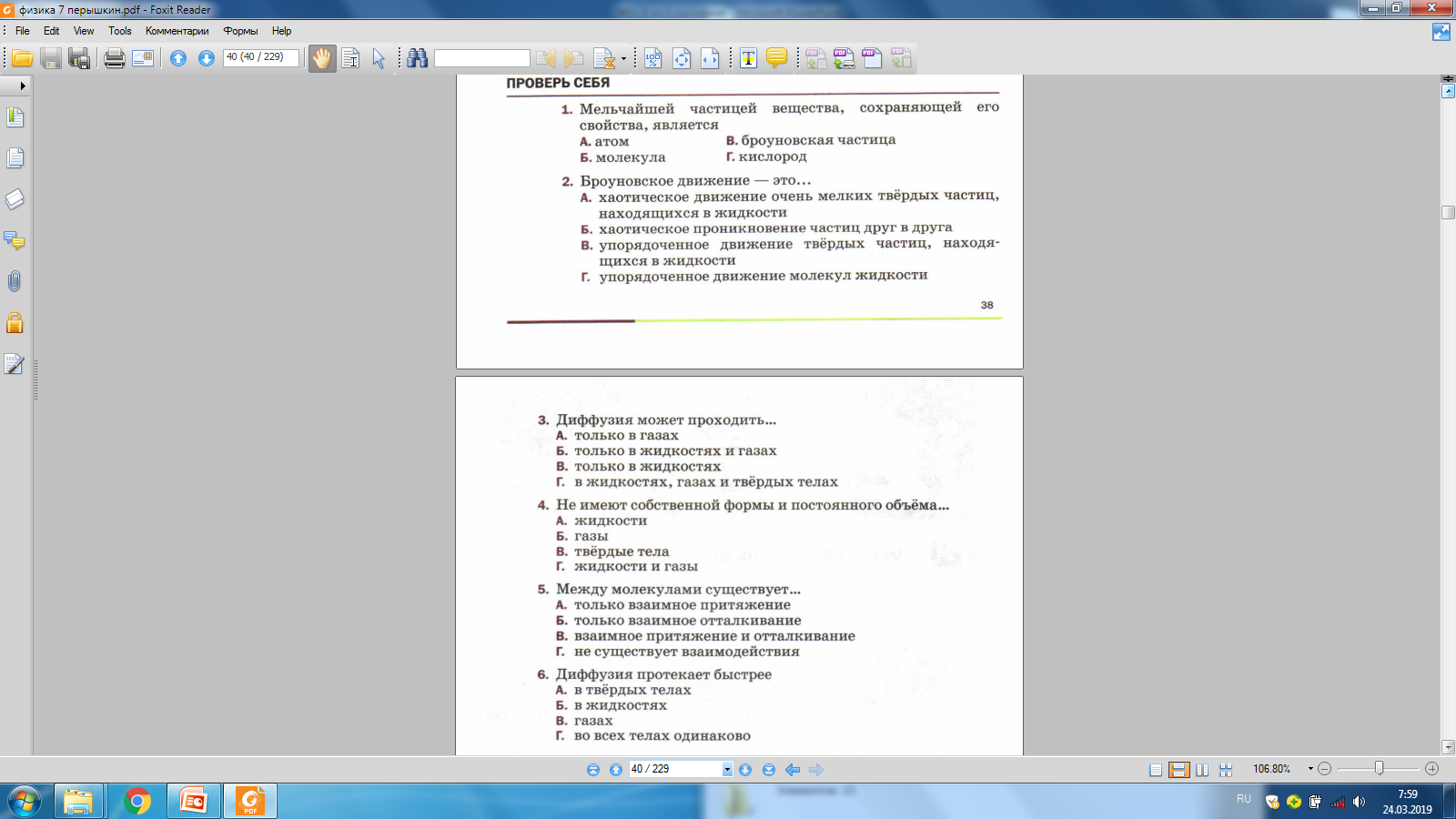 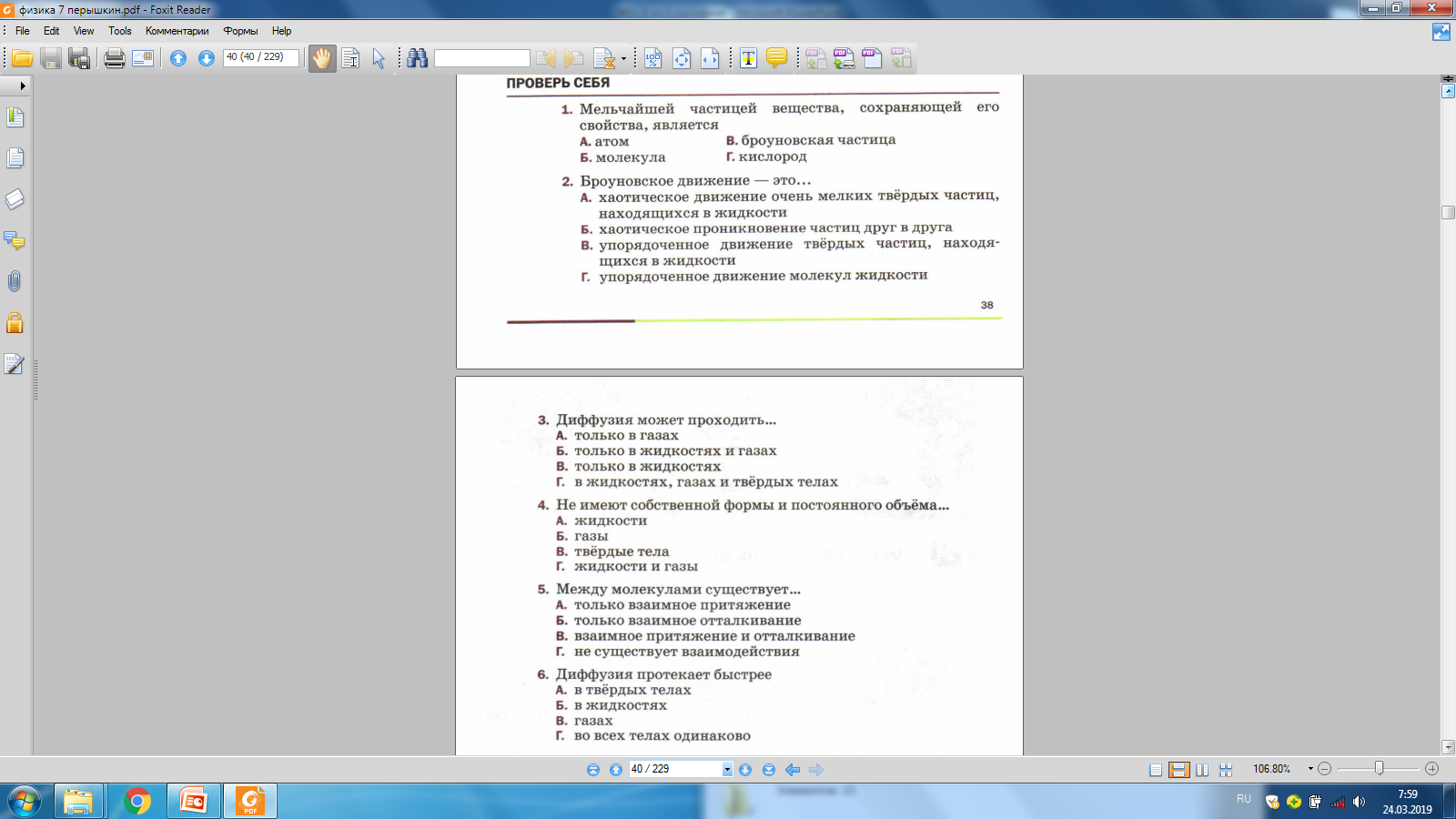 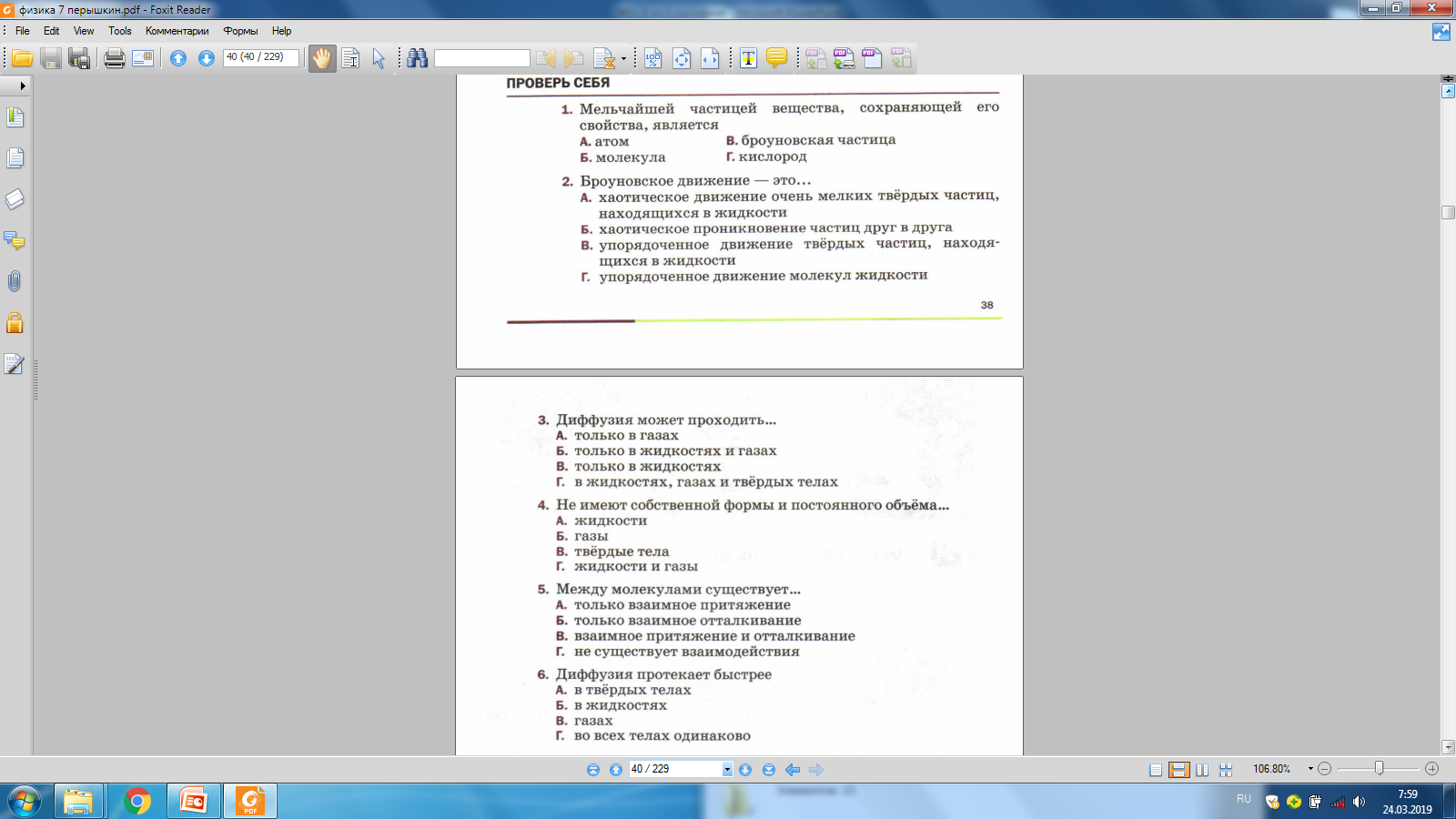 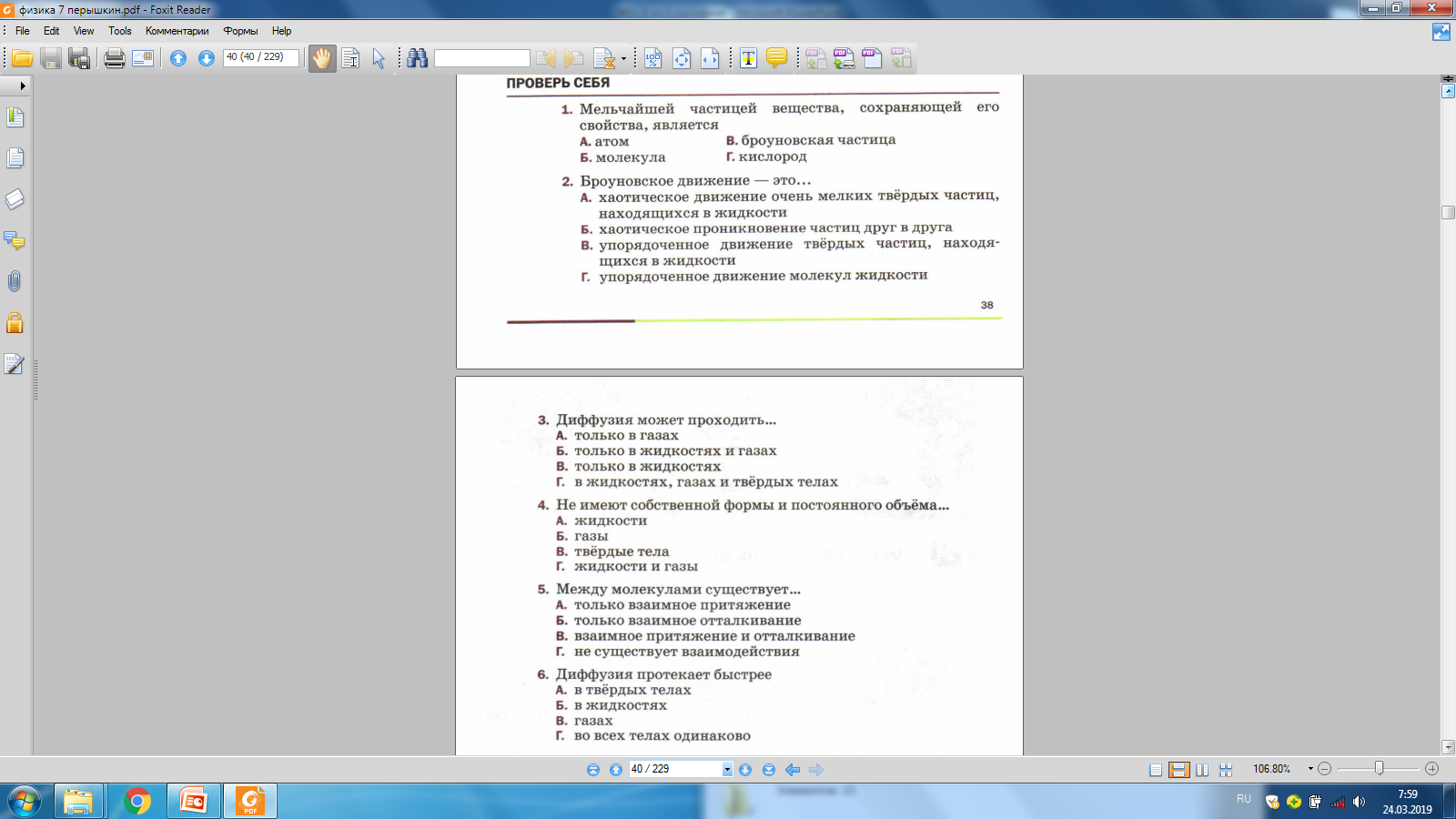